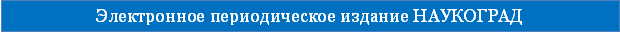 Филиал муниципального общеобразовательного учреждения «Средняя школа № 5» 
«Специальное (коррекционное) образовательное структурное подразделение для обучающихся, 
воспитанников с ограниченными возможностями здоровья»
КОНСПЕКТ УРОКА МАТЕМАТИКИ 
В 5 КЛАССЕ 
«Умножение числа 10. Умножение на 10»
Мамедова Татьяна Викторовна
учитель математики
Тверская область, г. Кимры
7 августа  2014 г. Вторая летняя Всероссийская  конференция 2014 года 
"Актуальные проблемы теории и практики образования"
Математический телефон.
4
+ 2
X 1
6
6
: 2
3
X 1
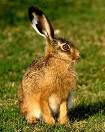 3
0
X 0
Волк – 2;  колобок – 1;  заяц – 0.
№ 497 (4, 5)
90
30
9 X 10 =                     10 X 3 =


10 X 10 =                  4 X 10 =
9 X 10 =                     10 X 3 =


10 X 10 =                  4 X 10 =
100
40
Расшифруй слово.                                                   Ключ
5 X 10 =
М
50
О
20
О
10 X 2 =
20
30
Ц
Л
4 X 10 =
40
40
Л
О
2 X 10 =
50
М
20
60
Д
Д
10 X 6 =
60
70
Ы
Ц
3 X 10 =
30
10 X 7 =
Ы
70